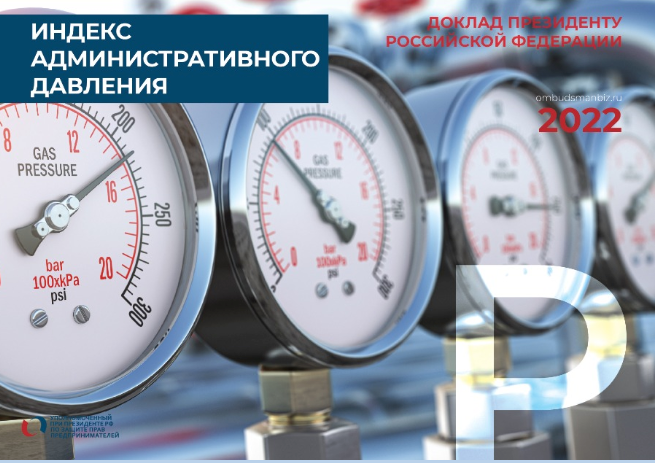 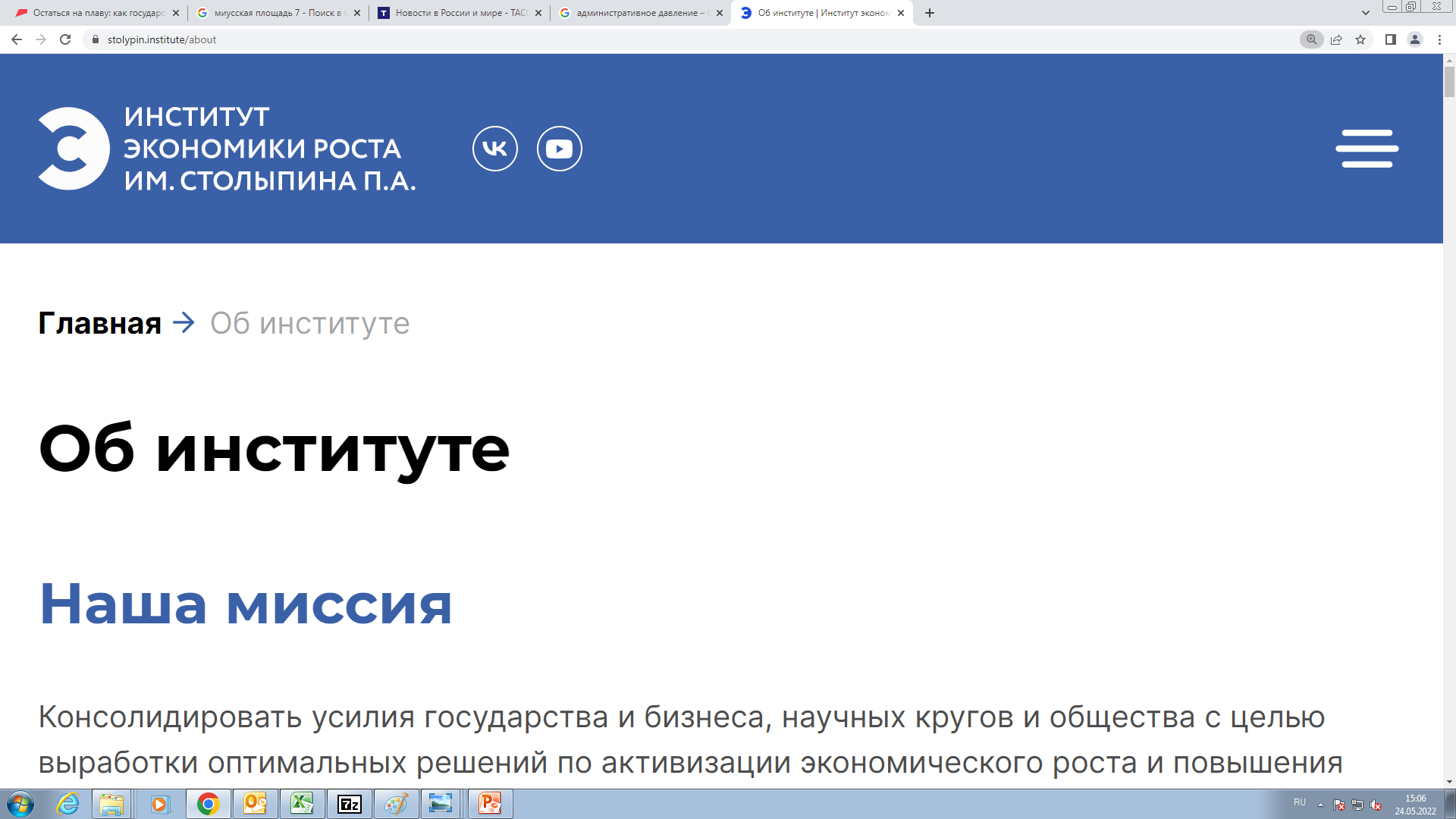 МАТЕРИАЛ К ОБСУЖДЕНИЮ
ДАЛЬНЕВОСТОЧНЫЙ ФЕДЕРАЛЬНЫЙ ОКРУГ
КЛЮЧЕВЫЕ ПОКАЗАТЕЛИ ИНДЕКСА АДМИНИСТРАТИВНОГО ДАВЛЕНИЯ
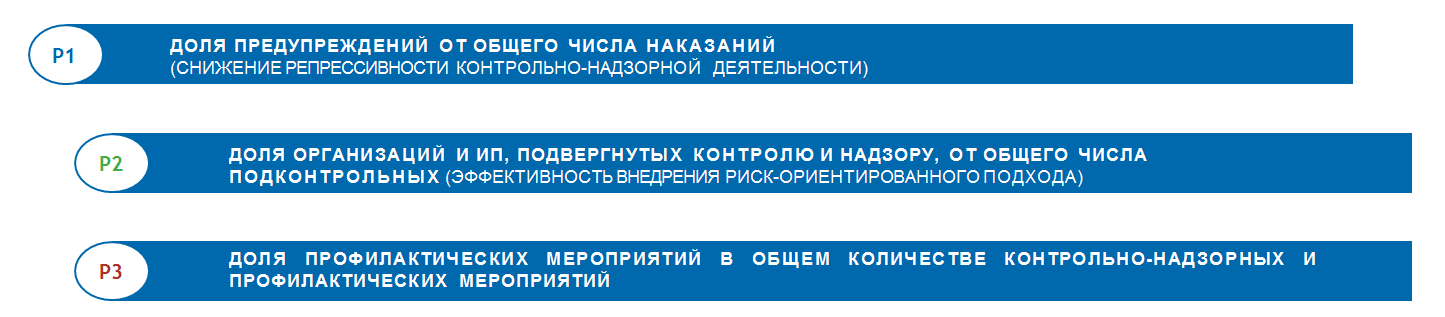 ДОЛЯ ОРГАНИЗАЦИЙ И ИП, ПОДВЕРГНУТЫХ КОНТРОЛЮ И НАДЗОРУ, ОТ ОБЩЕГО ЧИСЛА  ПОДКОНТРОЛЬНЫХ (ЭФФЕКТИВНОСТЬ ВНЕДРЕНИЯ РИСК-ОРИЕНТИРОВАННОГО ПОДХОДА)
ДОЛЯ ПРОФИЛАКТИЧЕСКИХ МЕРОПРИЯТИЙ В ОБЩЕМ КОЛИЧЕСТВЕ КОНТРОЛЬНО-НАДЗОРНЫХ И ПРОФИЛАКТИЧЕСКИХ МЕРОПРИЯТИЙ
В индекс включены Роспотребнадзор, Ростехнадзор, Россельхознадзор, Росприроднадзор,  Роструд, МЧС России, Росздравнадзор, Ространснадзор – в общей сложности 58% контрольных  и надзорных мероприятий в России.
КЛЮЧЕВЫЕ ПОКАЗАТЕЛИ ИНДЕКСА ПО ОРГАНАМ КОНТРОЛЯ И НАДЗОРА
РОССИЙСКАЯ ФЕДЕРАЦИЯ
(по данным  за  2021 год)
ИСТОЧНИКИ ДАННЫХ ИНДЕКСА «АДМИНИСТРАТИВНОЕ ДАВЛЕНИЕ»
РОССИЙСКАЯ ФЕДЕРАЦИЯ
(по данным  за  2021 год)
Форма № 1-контроль «Сведения об осуществлении государственного контроля (надзора) и  муниципального контроля»; (использовались преимущественно данные по индивидуальным предпринимателям и   юридическим лицам за исключением государственных и муниципальных предприятий и учреждений, некоммерческих организаций, госкорпораций). 

2. Единый реестр контрольно-надзорных мероприятий Генеральной прокуратуры Российской Федерации.
3. Форма 1-АЭ «Сведения об административных правонарушениях в сфере экономики». Данные  представлены Росстатом России.

4. Судебная статистика по форме 1-АП «Отчет о работе судов общей юрисдикции по рассмотрению дел об административных правонарушениях» (Судебный департамент Верховного  суда Российской Федерации), ГАС «Правосудие».
ДАЛЬНЕВОСТОЧНЫЙ ФЕДЕРАЛЬНЫЙ ОКРУГ
ПРОФИЛЬ «ДАЛЬНЕВОСТОЧНЫЙ ФЕДЕРАЛЬНЫЙ ОКРУГ»
2020
2021
В 2020 году Роспотребнадзор в Дальневосточном федеральном округе наложил 9 062 штрафов на общую сумму  107 702 900  рублей. Из них 14 %-физические лица (в расчете Индекса не использовались).

В 2020 году Ростехнадзор в Дальневосточном федеральном округе наложил  2 006 штрафов на общую сумму  104 943 000 рублей. Из них 2 %-физические лица (в расчете Индекса не использовались).

В 2020 году Россельхознадзор в Дальневосточном федеральном округе наложил 7 024 штрафа на общую сумму 52 904 000 рублей. Из них 42 %-физические лица (в расчете Индекса не использовались).

В 2020 году Росприроднадзор в Дальневосточном федеральном округе наложил штрафов 2 292 штрафа на общую сумму 176 139 000 рублей. Из них 3 %-физические лица (в расчете Индекса не использовались).
В 2021 году Роспотребнадзор Дальневосточного федерального округа наложил 15913 штрафов на общую сумму 160 243 200  рублей. Из них 12%-физические лица  (в расчете Индекса не использовались).

В 2021 году Ростехнадзор Дальневосточного федерального округа наложил 2467 штрафов на общую сумму 151 971 600 рублей. Из них 5 %-физические лица (в расчете Индекса не использовались).

В 2021 году Россельхознадзор Дальневосточного федерального округа наложил 5015 штрафов на общую сумму 56 650 600 рублей. Из них 30%-физические лица  (в расчете Индекса не использовались).

В 2021 году Росприроднадзор Дальневосточного федерального округа наложил 3468 штрафов на общую сумму 250 365 500 рублей. Из них 3%-физические лица  (в расчете Индекса не использовались).
КЛЮЧЕВЫЕ ПОКАЗАТЕЛИ, РАССЧИТАННЫЕ ДЛЯ ДАЛЬНЕВОСТОЧНОГО ФЕДЕРАЛЬНОГО ОКРУГА (по данным за 2021 год)
КЛЮЧЕВЫЕ ПОКАЗАТЕЛИ, РАССЧИТАННЫЕ ДЛЯ ДАЛЬНЕВОСТОЧНОГО ФЕДЕРАЛЬНОГО ОКРУГА (по данным за 2021 год)
Зеленым цветом – «лучше, чем в среднем по России», красным цветом – «хуже чем в среднем по России».
Расчет показателей Роспотребнадзора по Дальневосточному федеральному округу
Средний уровень доли Предупреждений от общего  числа наказаний  (вся Россия) – 11,6%
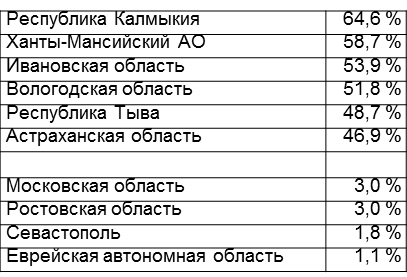 Средний уровень доли организаций и ИП,  подвергнутых контролю и надзору (вся Россия) – 12,5%
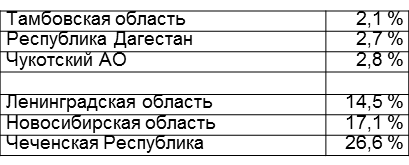 Средний уровень по доле профилактических мероприятий в общем количестве контрольно-надзорных и профилактических мероприятий – 27 %
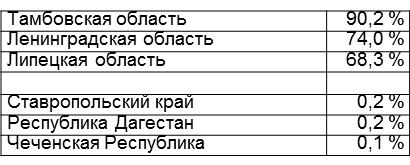 Расчет показателей Росприроднадзора по Дальневосточному федеральному округу
Средний уровень доли Предупреждений от общего  числа наказаний  (вся Россия) – 13,1%
Средний уровень доли организаций и ИП,  подвергнутых контролю и надзору (вся Россия) – 25,1%
Расчет показателей Ростехнадзора по Дальневосточному федеральному округу
Средний уровень доли Предупреждений от общего  числа наказаний  (вся Россия) – 12,8%
Средний уровень доли организаций и ИП,  подвергнутых контролю и надзору (вся Россия) – 6,3%
Средний уровень по доле профилактических мероприятий в общем количестве контрольно-надзорных и профилактических мероприятий – 34,7 %
Расчет показателей Россельхознадзора по Дальневосточному федеральному округу
Средний уровень доли Предупреждений от общего  числа наказаний  (вся Россия) – 31,4 %
Средний уровень доли организаций и ИП,  подвергнутых контролю и надзору (вся Россия) – 2,6 %
Средний уровень по доле профилактических мероприятий в общем количестве контрольно-надзорных и профилактических мероприятий – 71,7 %
Расчет показателей МЧС по Дальневосточному федеральному округу
Средний уровень доли Предупреждений от общего  числа наказаний  (вся Россия) – 56,2%
Средний уровень доли организаций и ИП,  подвергнутых контролю и надзору (вся Россия) – 6,6%
Средний уровень по доле профилактических мероприятий в общем количестве контрольно-надзорных и профилактических мероприятий – 26,2 %
Расчет показателей Ространснадзора по Дальневосточному федеральному округу
Средний уровень доли Предупреждений от общего  числа наказаний  (вся Россия) – 2,6%
Средний уровень доли организаций и ИП,  подвергнутых контролю и надзору (вся Россия) – 1,5 %
Расчет показателей Росздравнадзора по Дальневосточному федеральному округу
Средний уровень доли Предупреждений от общего  числа наказаний  (вся Россия) – 20,9 %
Средний уровень доли организаций и ИП,  подвергнутых контролю и надзору (вся Россия) – 1,5%
Средний уровень по доле профилактических мероприятий в общем количестве контрольно-надзорных и профилактических мероприятий – 57,9 %
Расчет показателей Роструда по Дальневосточному федеральному округу
Средний уровень доли Предупреждений от общего  числа наказаний (вся Россия) – 31,3%
Средний уровень доли организаций и ИП, подвергнутых  контролю и надзору (вся Россия) – 0,9%
Средний уровень по доле профилактических мероприятий в общем количестве контрольно-надзорных и профилактических мероприятий – 45,6 %
РЕКОМЕНДАЦИИ ПО РАБОТЕ С ИНДЕКСОМ
Рекомендации по работе с «ИНДЕКСОМ»
Провести анализ данных, представленных в «Индексе»
Провести совещание на уровне субъекта Российской Федерации под руководством  Уполномоченного по защите прав предпринимателей, Прокурора субъекта и Заместителя  губернатора (Главы) – с приглашением всех территориальных органов федерального контроля и  надзора, бизнес-объединений
Подготовить предложения по улучшению ситуации по 8 органам контроля и надзора для  субъекта Российской Федерации по показателям Индекса – Роспотребнадзор, Ростехнадзор,  Россельхознадзор, Росприроднадзор, Роструд, МЧС России, Росздравнадзор и Ространснадзор (результаты  направить в Аппарат Уполномоченного до 15 октября)
ПОКАЗАТЕЛИ ИНДЕКСА
P1 - ДОЛЯ ПРЕДУПРЕЖДЕНИЙ ОТ ОБЩЕГО ЧИСЛА НАКАЗАНИЙ
P2 - ДОЛЯ ОРГАНИЗАЦИЙ И ИП, ПОДВЕРГНУТЫХ КОНТРОЛЮ И НАДЗОРУ ОТ ОБЩЕГО ЧИСЛА  ПОДКОНТРОЛЬНЫХ
P3 - ДОЛЯ ПРОФИЛАКТИЧЕСКИХ МЕРОПРИЯТИЙ В ОБЩЕМ КОЛИЧЕСТВЕ КОНТРОЛЬНО-НАДЗОРНЫХ И ПРОФИЛАКТИЧЕСКИХ МЕРОПРИЯТИЙ